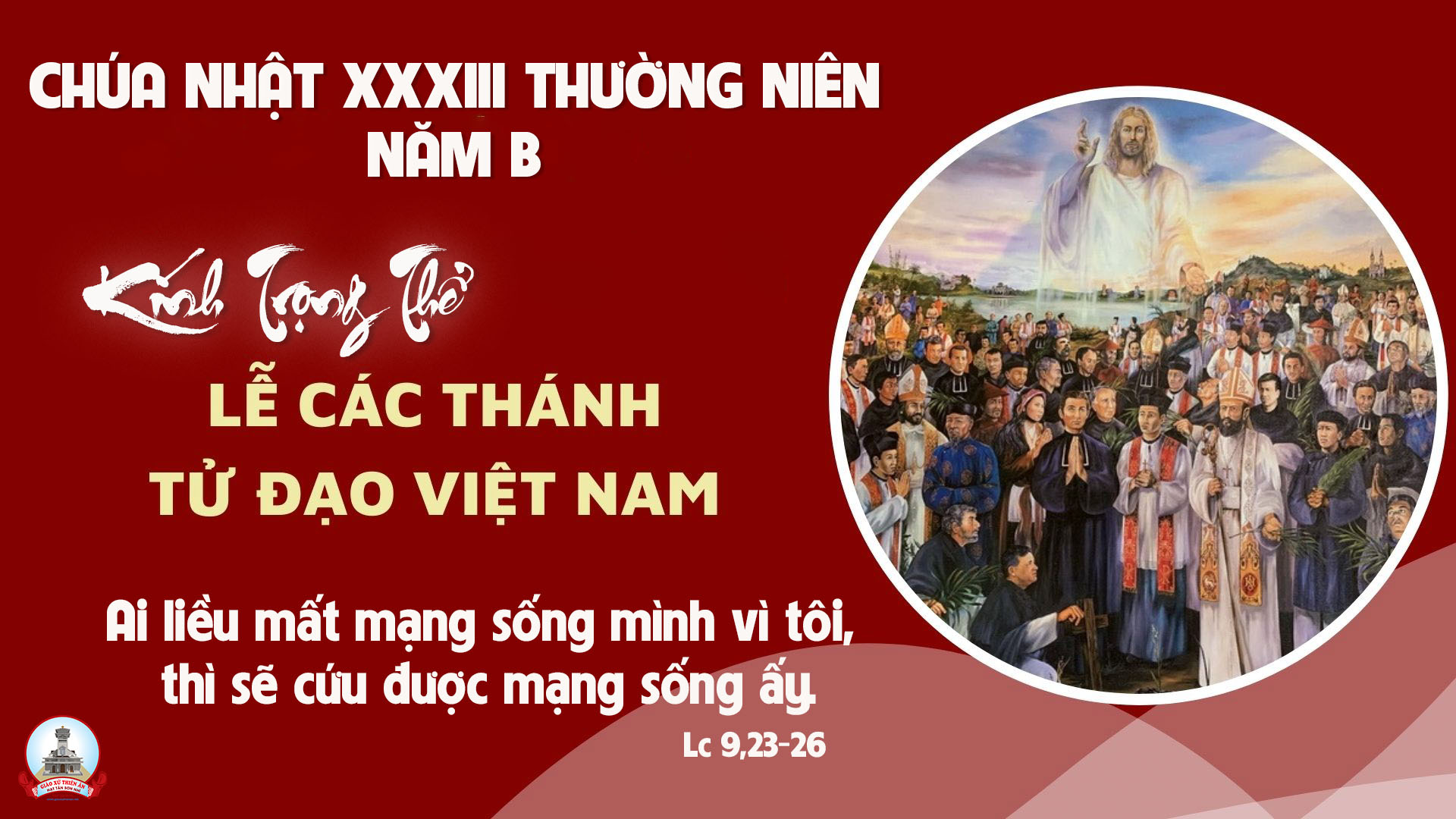 TẬP HÁT CỘNG ĐOÀN
Đk: Ai nghẹn ngào ra đi gieo giống, mùa gặt sau khấp khởi mừng.
Alleluia - Alleluia:
Phúc cho ai chịu bách hại vì chính đạo, vì Nước Trời là của họ.
Alleluia …
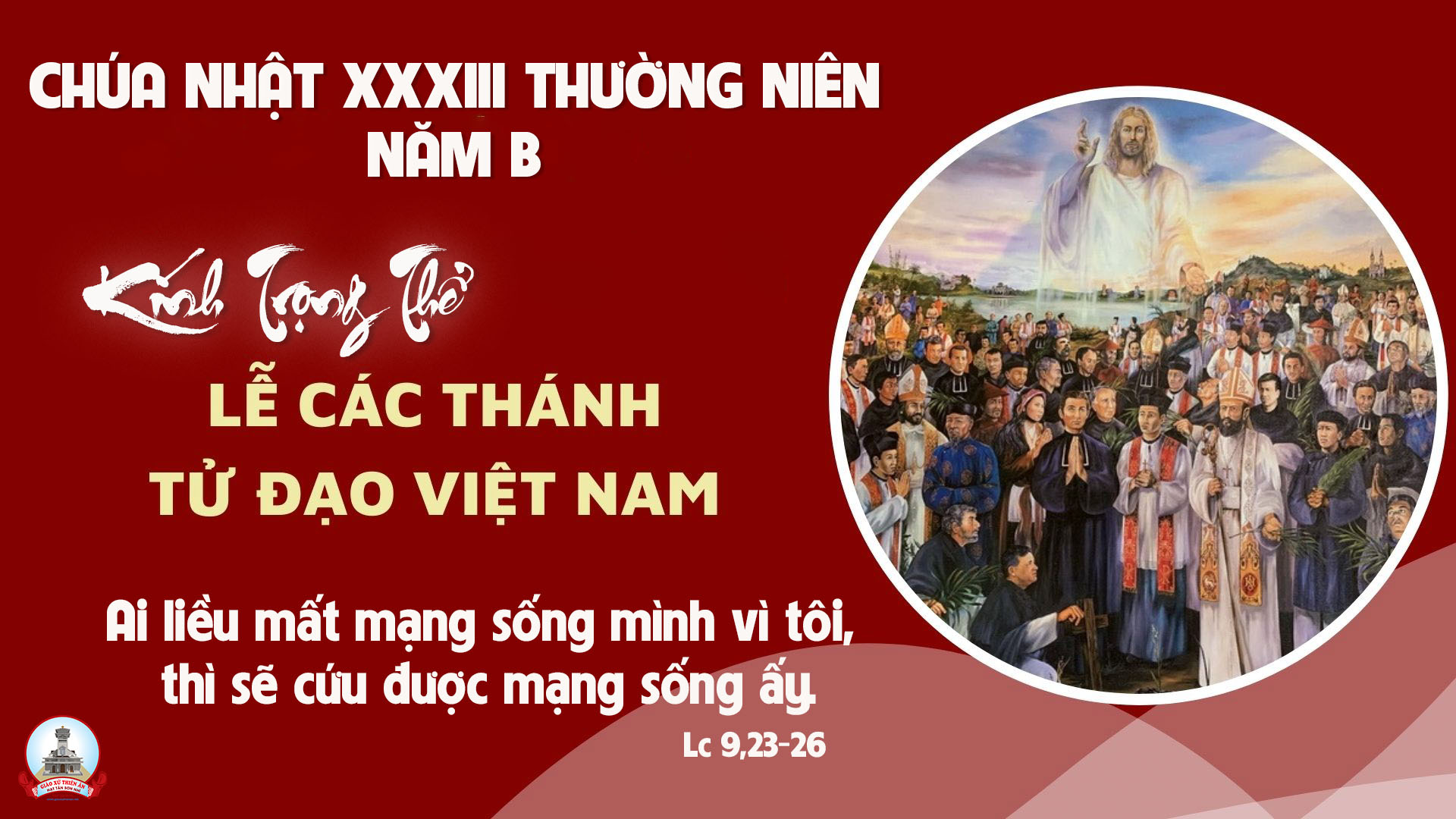 Ca Nhập LễTỪ GIÒNG MÁU ANH HÙNGLm. Phương Anh
Tk1: Từ giòng máu anh hùng của tổ tiên. Từ giòng máu oai phong những bậc tiền bối. Tôi đã xuất sinh, tôi đã lớn lên và đã sống trong linh ân của Chúa! Từ hạt giống đức tin của tổ tiên. Từ giòng máu cha ông dân Việt anh dũng. Từ những khổ đau, từ những đắng cay, tôi đã đến đây để dâng cuộc tình.
Đk:  Ôi đau thương thập giá Đức Ki-tô! Đây vinh quang ngàn năm vẫn vững bền. Một lời nguyền trung kiên làm rạng ngời Danh Cha. Dù tình đời phôi pha, tình con năm tháng vuông tròn.
Tk2: Ngàn giòng máu anh linh của tổ tiên. Làm mầu mỡ Quê Hương dân Việt yêu dấu. Tôi được dưỡng nuôi, và tôi lớn lên nhờ giòng sữa thơm của Mẹ Việt Nam! Từng nhịp bước tôi đi gieo tình thương. Là nhờ những công ơn những bậc tiền bối: Họ đã tiến lên, liều mình hiến thân và đã chết đi cho một cuộc tình.
Đk: Ôi đau thương thập giá Đức Ki-tô! Đây vinh quang ngàn năm vẫn vững bền. Một lời nguyền trung kiên làm rạng ngời Danh Cha. Dù tình đời phôi pha, tình con năm tháng vuông tròn.
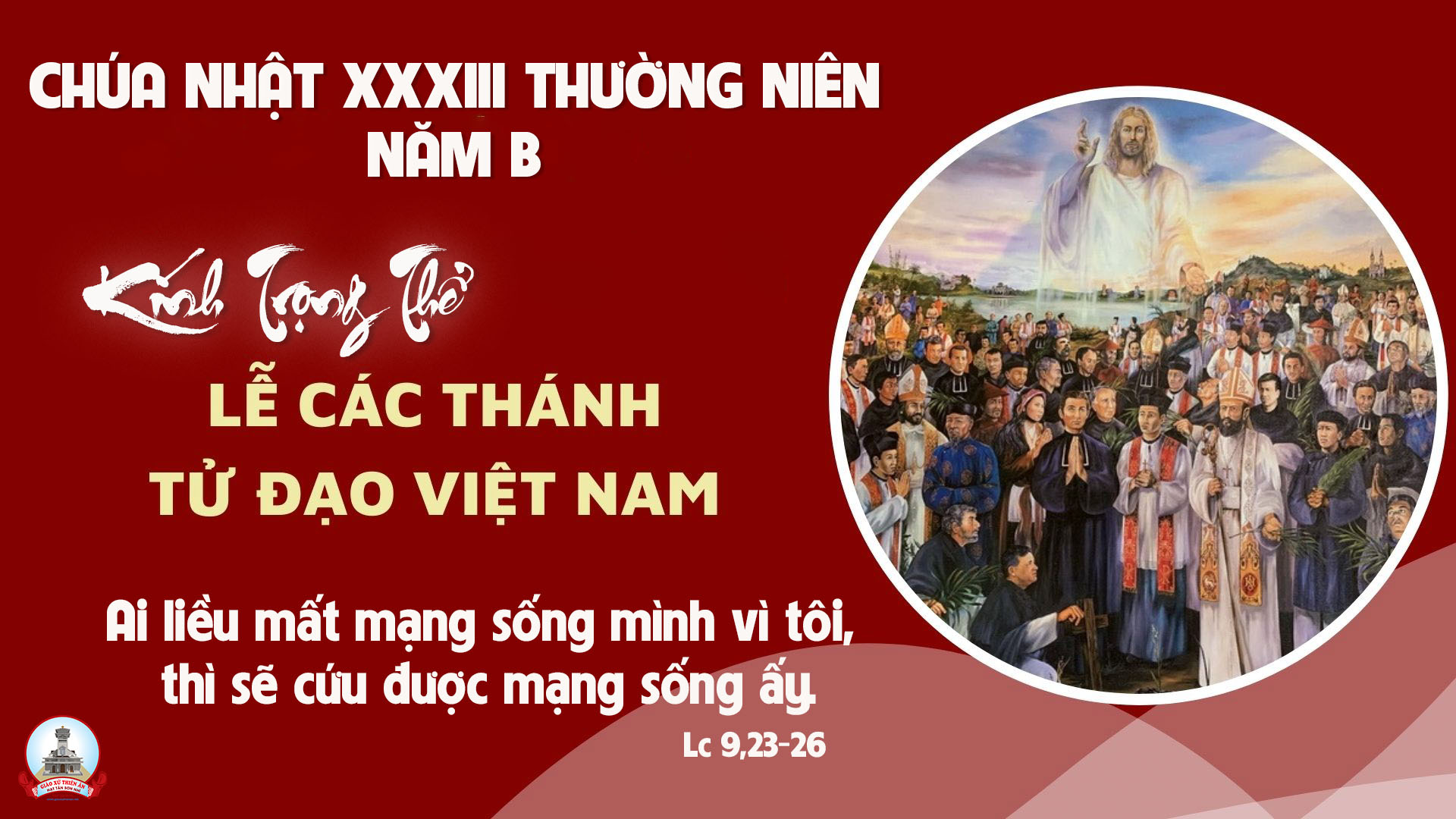 KINH VINH DANH
Ca Lên Đi 2
KINH VINH DANH
Chủ tế: Vinh danh Thiên Chúa trên các tầng trời. Và bình an dưới thế, bình an dưới thế cho người thiện tâm.
Chúng con ca ngợi Chúa. Chúng con chúc tụng Chúa. Chúng con thờ lạy Chúa. Chúng con tôn vinh Chúa. Chúng con cảm tạ Chúa vì vinh quang cao cả Chúa.
Lạy Chúa là Thiên Chúa, là Vua trên trời, là Chúa Cha toàn năng. Lạy Con Một Thiên Chúa, Chúa Giê-su Ki-tô.
Lạy Chúa là Thiên Chúa, là Chiên Thiên Chúa, là Con Đức Chúa Cha. Chúa xoá tội trần gian, xin thương, xin thương, xin thương xót chúng con.
Chúa xoá tội trần gian, Xin nhận lời chúng con cầu khẩn. Chúa ngự bên hữu Đức Chúa Cha, xin thương, xin thương, xin thương xót chúng con.
Vì lạy Chúa Giê-su Ki-tô, chỉ có Chúa là Đấng Thánh, chỉ có Chúa là Chúa, chỉ có Chúa là Đấng Tối Cao, cùng Đức Chúa Thánh Thần trong vinh quang Đức Chúa Cha. A-men. A-men.
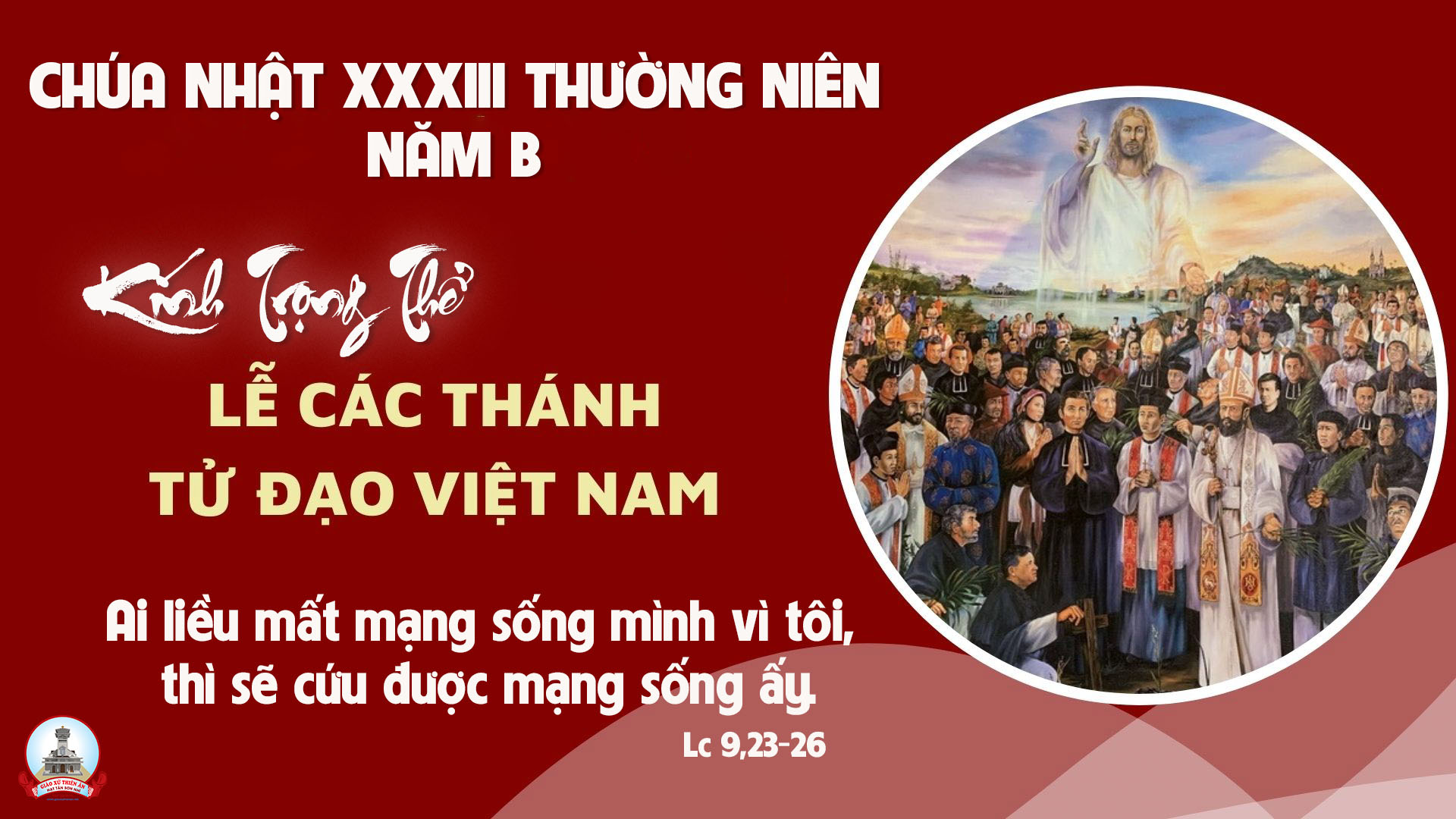 KINH VINH DANH
Chủ tế: Vinh danh Thiên Chúa trên các tầng trời.A+B: Và bình an dưới thế cho người thiện tâm.
A: Chúng con ca ngợi Chúa.
B: Chúng con chúc tụng Chúa. A: Chúng con thờ lạy Chúa. 
B: Chúng con tôn vinh Chúa.
A: Chúng con cảm tạ Chúa vì vinh quang cao cả Chúa.
B: Lạy Chúa là Thiên Chúa, là Vua trên trời, là Chúa Cha toàn năng.
A: Lạy con một Thiên Chúa,            Chúa Giêsu Kitô.
B: Lạy Chúa là Thiên Chúa, là Chiên Thiên Chúa là Con Đức Chúa Cha.
A: Chúa xóa tội trần gian, xin thương xót chúng con.
B: Chúa xóa tội trần gian, xin nhậm lời chúng con cầu khẩn.
A: Chúa ngự bên hữu Đức Chúa Cha, xin thương xót chúng con.
B: Vì lạy Chúa Giêsu Kitô, chỉ có Chúa là Đấng Thánh.
Chỉ có Chúa là Chúa, chỉ có Chúa là đấng tối cao.
A+B: Cùng Đức Chúa Thánh Thần trong vinh quang Đức Chúa Cha. 
Amen.
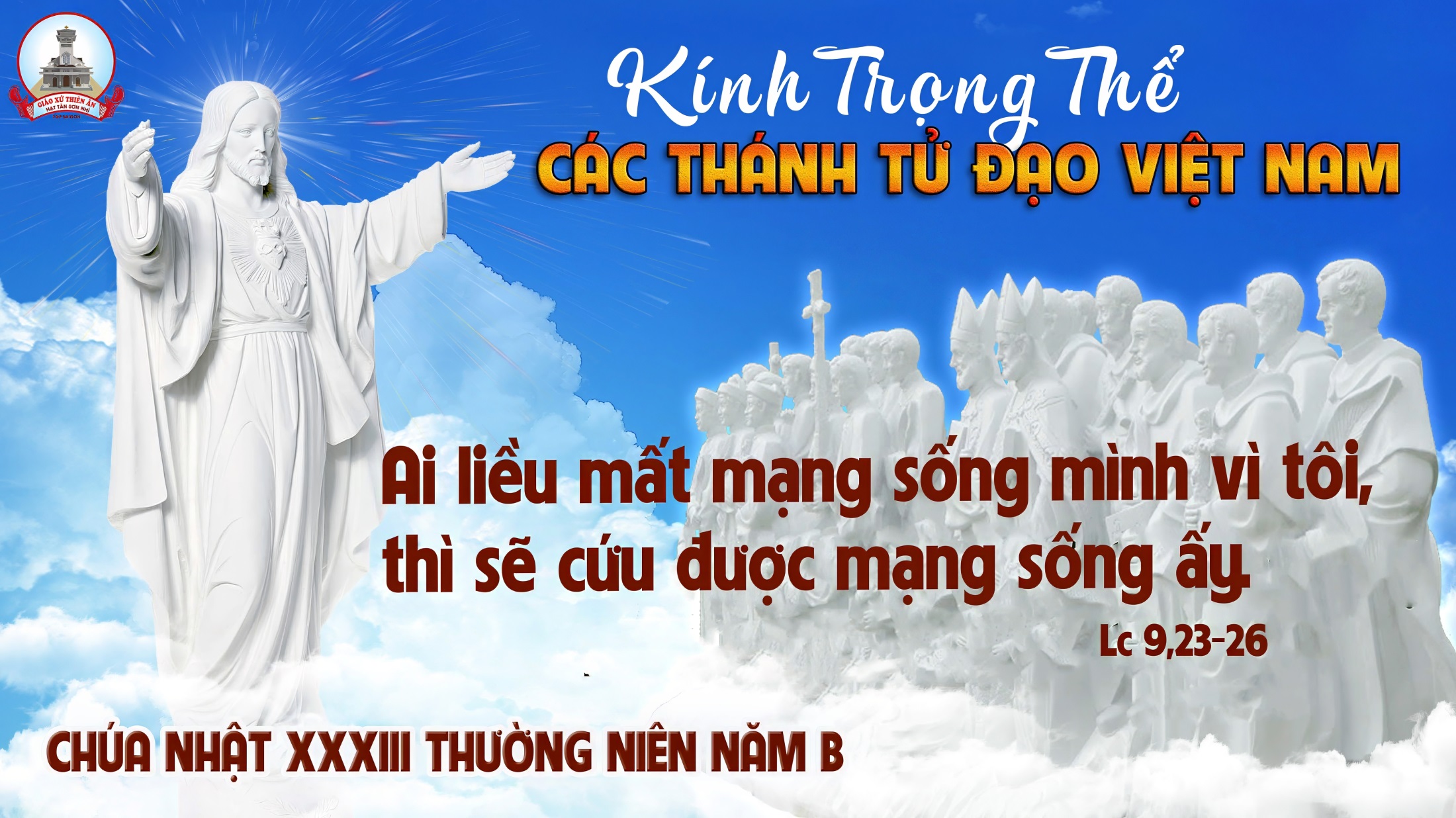 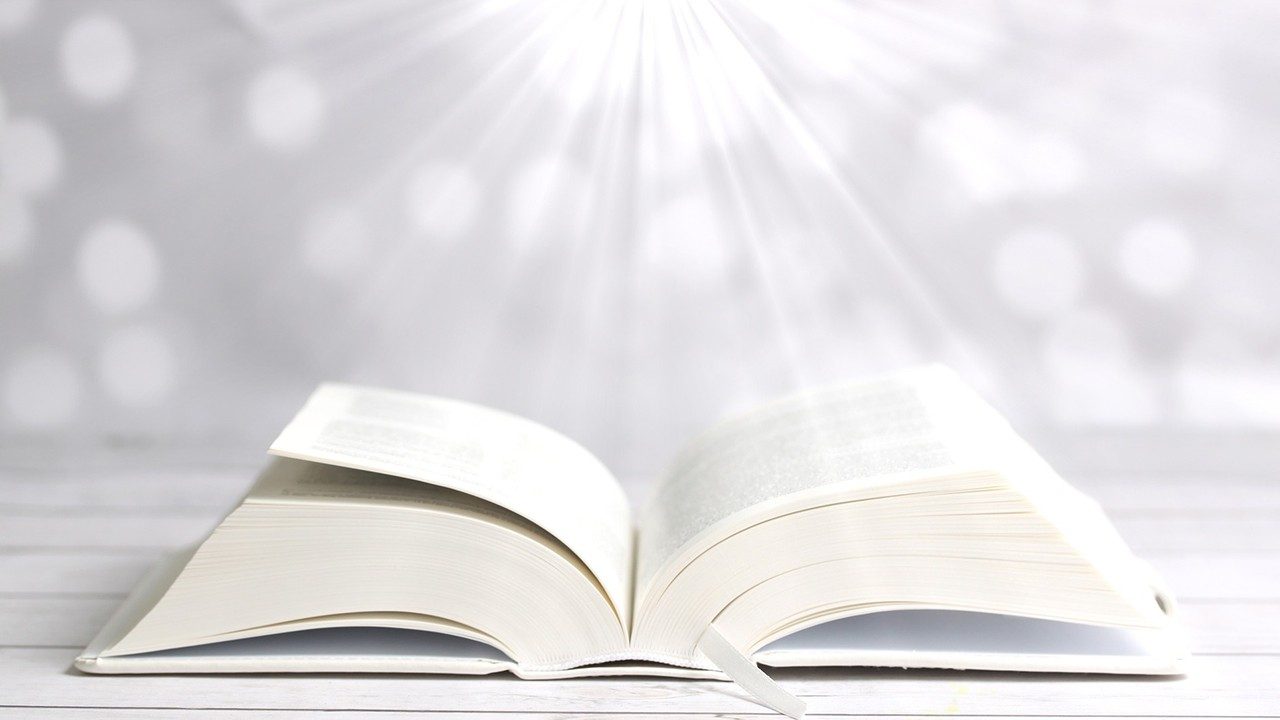 Bài đọc 1.
Bài trích sách Ma-ca-bê quyển thứ hai.
Bà mẹ là người đáng khâm phục, vì bà can đảm chịu đựng nhờ niềm trông cậy bà đặt nơi Đức Chúa.
Thánh Vịnh 125Chúa Nhật XXXIII Thường NiênNăm ACác Thánh Tử Đạo Việt NamLm. Kim Long04 Câu
Đk: Ai nghẹn ngào ra đi gieo giống, mùa gặt sau khấp khởi mừng.
Tk1: Từ Si-on khi được Chúa dẫn về, ta ngỡ ngàng tựa trong giấc mơ. Tiếng cười rộn rã đôi môi, lời hoan ca vang rền cửa miệng.
Đk: Ai nghẹn ngào ra đi gieo giống, mùa gặt sau khấp khởi mừng.
Tk2: Này chư dân to nhỏ với nhau rằng: Ôi Chúa làm việc bao lớn lao. Chúa làm việc lớn lao thay, và ta nay vui mừng đầy tràn.
Đk: Ai nghẹn ngào ra đi gieo giống, mùa gặt sau khấp khởi mừng.
Tk3: Nguyện anh em lao tù Chúa đưa về, như suối cạn miền Nam đón mưa. Lúc này buồn bã đi gieo, mùa mai sau vui mừng hái gặt.
Đk: Ai nghẹn ngào ra đi gieo giống, mùa gặt sau khấp khởi mừng.
Tk4: Họ ra đi, đi mà đẫm châu lệ, gieo vãi từng hạt ươm giống đây. Lúc về, về sẽ reo vui, và trên vai mang nặng lúa vàng.
Đk: Ai nghẹn ngào ra đi gieo giống, mùa gặt sau khấp khởi mừng.
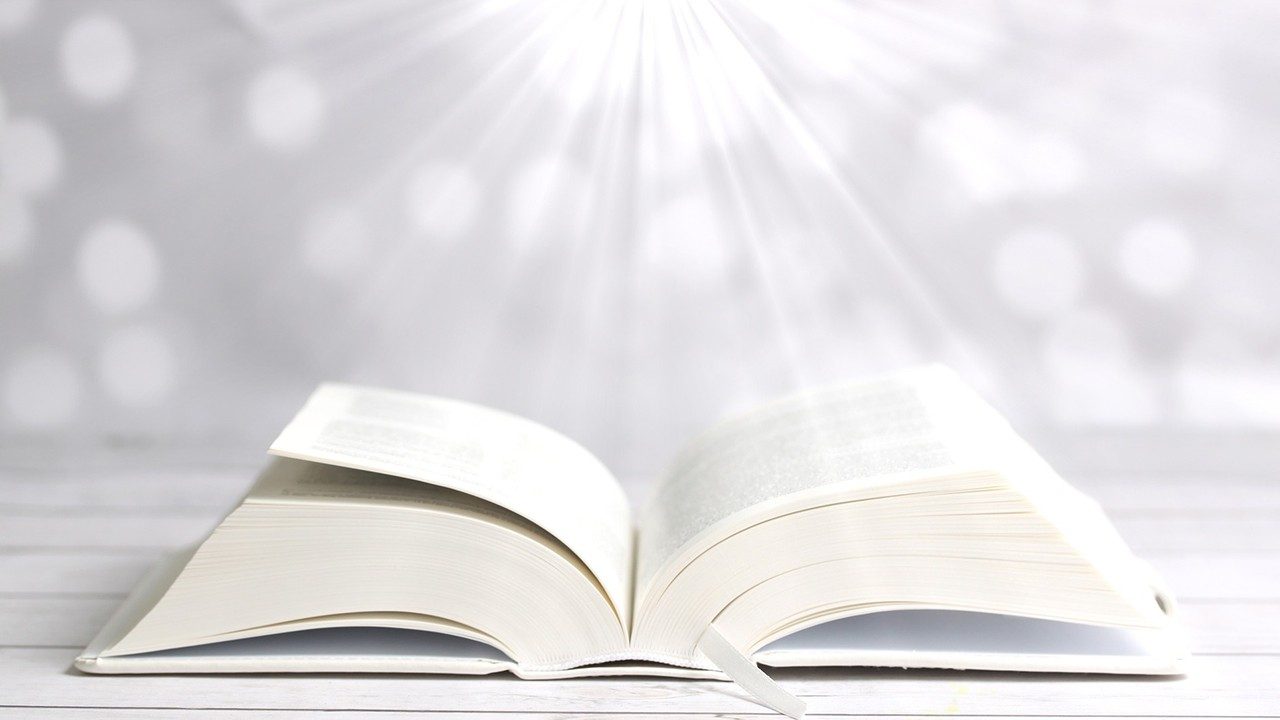 Bài đọc 2.
Bài trích thư của thánh Phao-lô tông đồ gửi tín hữu Rô-ma.Dù sự chết hay sự sống cũng không tách được chúng ta ra khỏi tình yêu của Thiên Chúa.
Alleluia - Alleluia:
Phúc cho ai chịu bách hại vì chính đạo, vì Nước Trời là của họ.
Alleluia …
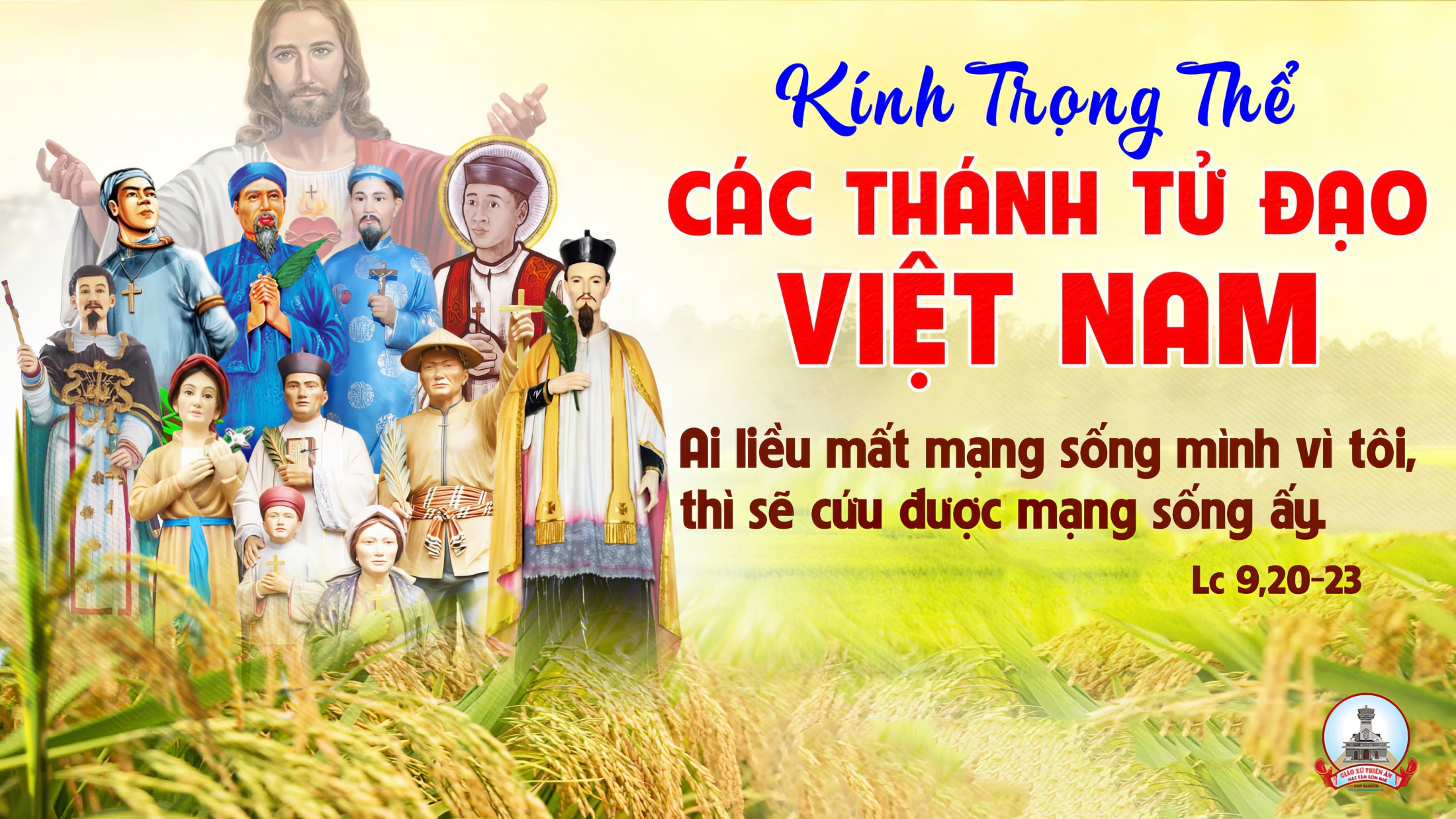 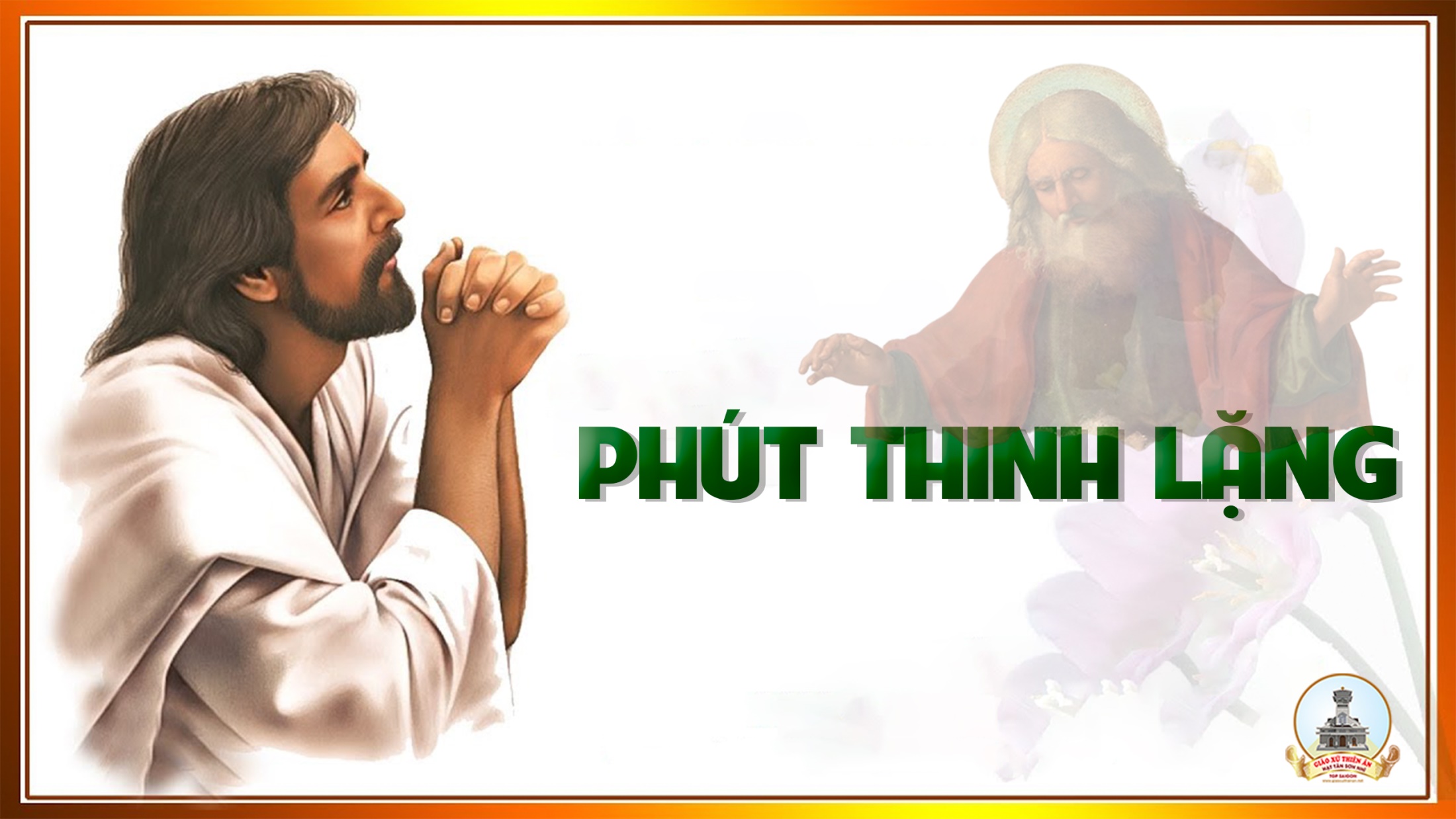 KINH TIN KÍNH
Tôi tin kính một Thiên Chúa là Cha toàn năng, Đấng tạo thành trời đất, muôn vật hữu hình và vô hình.
Tôi tin kính một Chúa Giêsu Kitô, Con Một Thiên Chúa, Sinh bởi Đức Chúa Cha từ trước muôn đời.
Người là Thiên Chúa bởi Thiên Chúa, Ánh Sáng bởi Ánh Sáng, Thiên Chúa thật bởi Thiên Chúa thật,
được sinh ra mà không phải được tạo thành, đồng bản thể với Đức Chúa Cha: nhờ Người mà muôn vật được tạo thành.
Vì loài người chúng ta và để cứu độ chúng ta, Người đã từ trời xuống thế.
Bởi phép Đức Chúa Thánh Thần, Người đã nhập thể trong lòng Trinh Nữ Maria, và đã làm người.
Người chịu đóng đinh vào thập giá vì chúng ta, thời quan Phongxiô Philatô; Người chịu khổ hình và mai táng, ngày thứ ba Người sống lại như lời Thánh Kinh.
Người lên trời, ngự bên hữu Đức Chúa Cha, và Người sẽ lại đến trong vinh quang để phán xét kẻ sống và kẻ chết, Nước Người sẽ không bao giờ cùng.
Tôi tin kính Đức Chúa Thánh Thần là Thiên Chúa và là Đấng ban sự sống, Người bởi Đức Chúa Cha và Đức Chúa Con mà ra,
Người được phụng thờ và tôn vinh cùng với Đức Chúa Cha và Đức Chúa Con: Người đã dùng các tiên tri mà phán dạy.
Tôi tin Hội Thánh duy nhất thánh thiện công giáo và tông truyền.
Tôi tuyên xưng có một Phép Rửa để tha tội. Tôi trông đợi kẻ chết sống lại và sự sống đời sau. Amen.
LỜI NGUYỆN TÍN HỮU
Anh chị em thân mến, Các Thánh tử đạo Việt Nam là những đấng hết lòng tin tưởng và yêu mến Chúa, trung thành với Giáo Hội, sống trọn vẹn niềm tin đã lãnh nhận. Với tâm tình cảm phục và mến yêu các bậc anh hùng tiền bối trong đời sống đức tin, chúng ta cùng dâng lời cầu nguyện
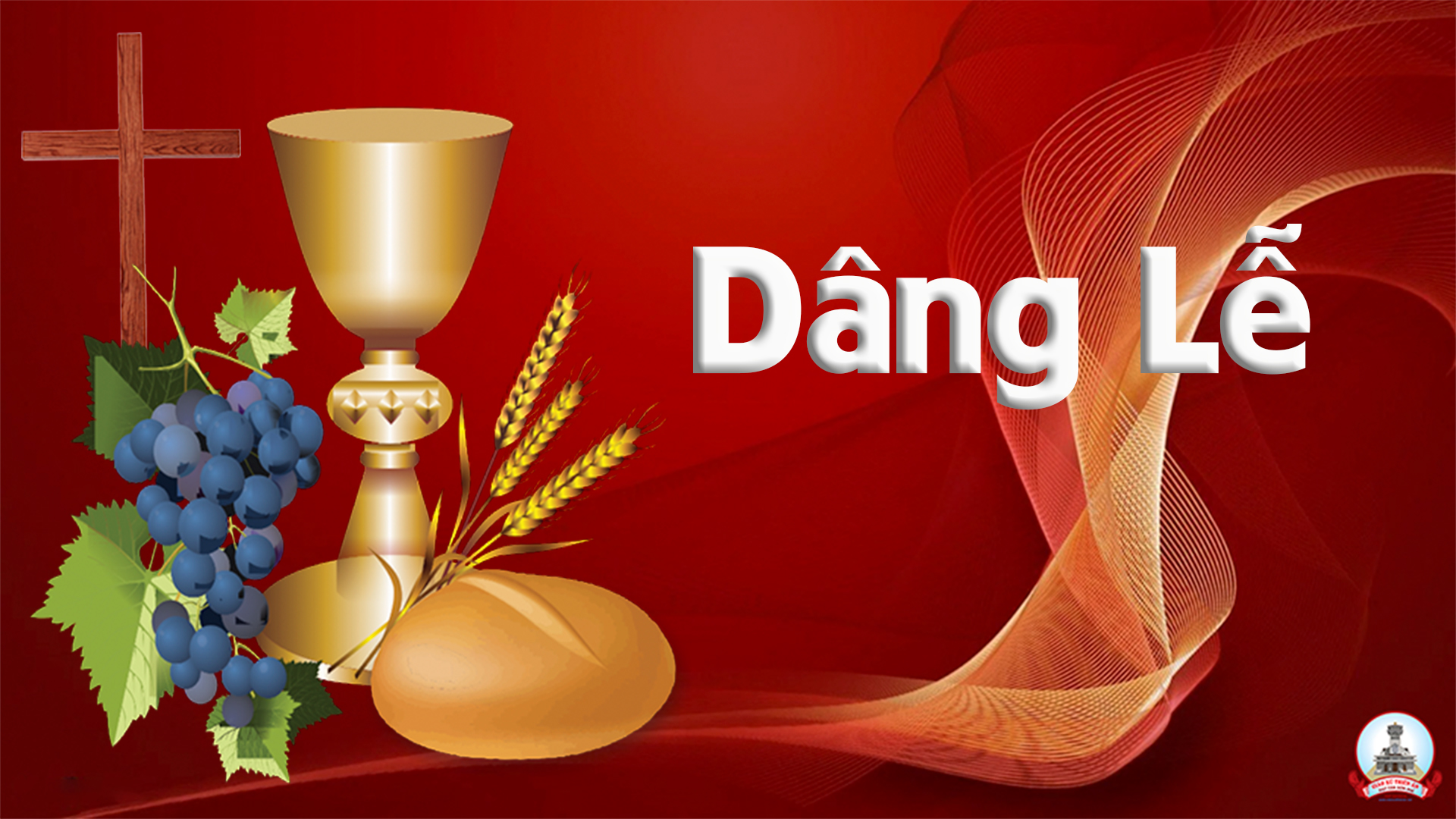 DÂNG TIẾNMi Vũ
Tk1: Ngàn hoa dâng tiến lên Ngài đời con, đời con như cánh hoa kia mỏng manh. Hoa thắm kia gửi trao nỗi niềm lòng con dệt nguồn yêu thương làm nên cánh hoa đẹp xinh. Này đây ánh nến dâng Ngài lòng con, nguyện cho lửa mến lan tràn hồn con. Hơi ấm kia tỏa lan khắp miền gần xa, trọn đời con xin làm ngọn lửa yêu mến Ngài.
Đk: Con xin dâng lên Chúa của lễ con mọn hèn. Nguyện Ngài xót thương đón nhận lời con dâng. Qua bao nhiêu năm tháng đời lắng lo trăm chiều. Về bên Chúa thôi, ước nguyện lời con dâng.
Tk2: Này đây bánh trắng tinh tuyền gởi trao là bao hạt lúa kết tinh sạch trong. Bông lúa thơm nặng công khó nhọc cần lao hòa giọt mồ hôi quyện hơi mát cánh đồng xanh. Rượu nho tinh khiết đong đầy tình con. Giọt yêu giọt mến con xin gởi trao. Hương trái kia làm vơi nỗi sầu trần ai, đọng giọt yêu thương làm dịu ngọt bao cõi long.
Đk: Con xin dâng lên Chúa của lễ con mọn hèn. Nguyện Ngài xót thương đón nhận lời con dâng. Qua bao nhiêu năm tháng đời lắng lo trăm chiều. Về bên Chúa thôi, ước nguyện lời con dâng.
Tk3: Trầm hương dâng tiến lên Ngài hồn con, là bao mơ ước chân thành nguyện dâng. Hương ngát bay tỏa lan ngút ngàn trời xanh, quyện hòa lời ca tỏa hương mến khắp gần xa. Lời ca con hát cho dù đục trong. Đục trong không xứng chi câu ngợi ca. Con hát dâng Ngài bao nỗi niềm đời con, gạn đục khơi trong nguyện một đời dâng hiến Ngài.
Đk: Con xin dâng lên Chúa của lễ con mọn hèn. Nguyện Ngài xót thương đón nhận lời con dâng. Qua bao nhiêu năm tháng đời lắng lo trăm chiều. Về bên Chúa thôi, ước nguyện lời con dâng.
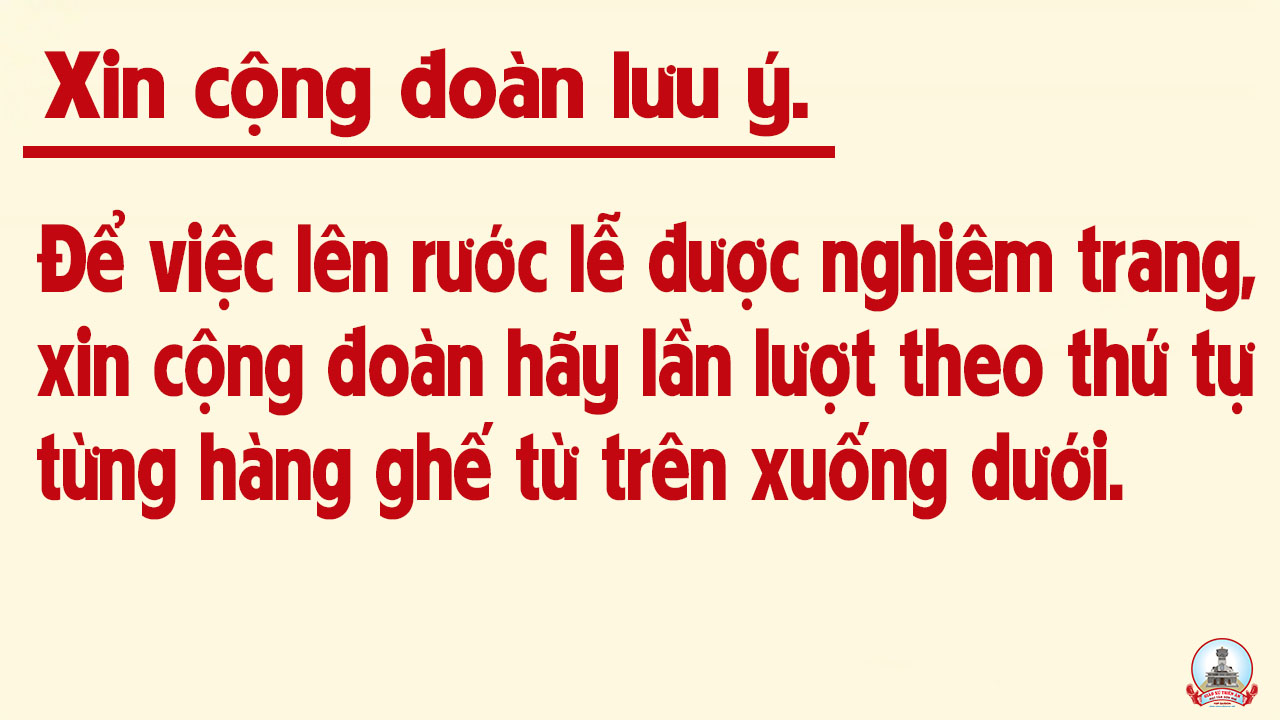 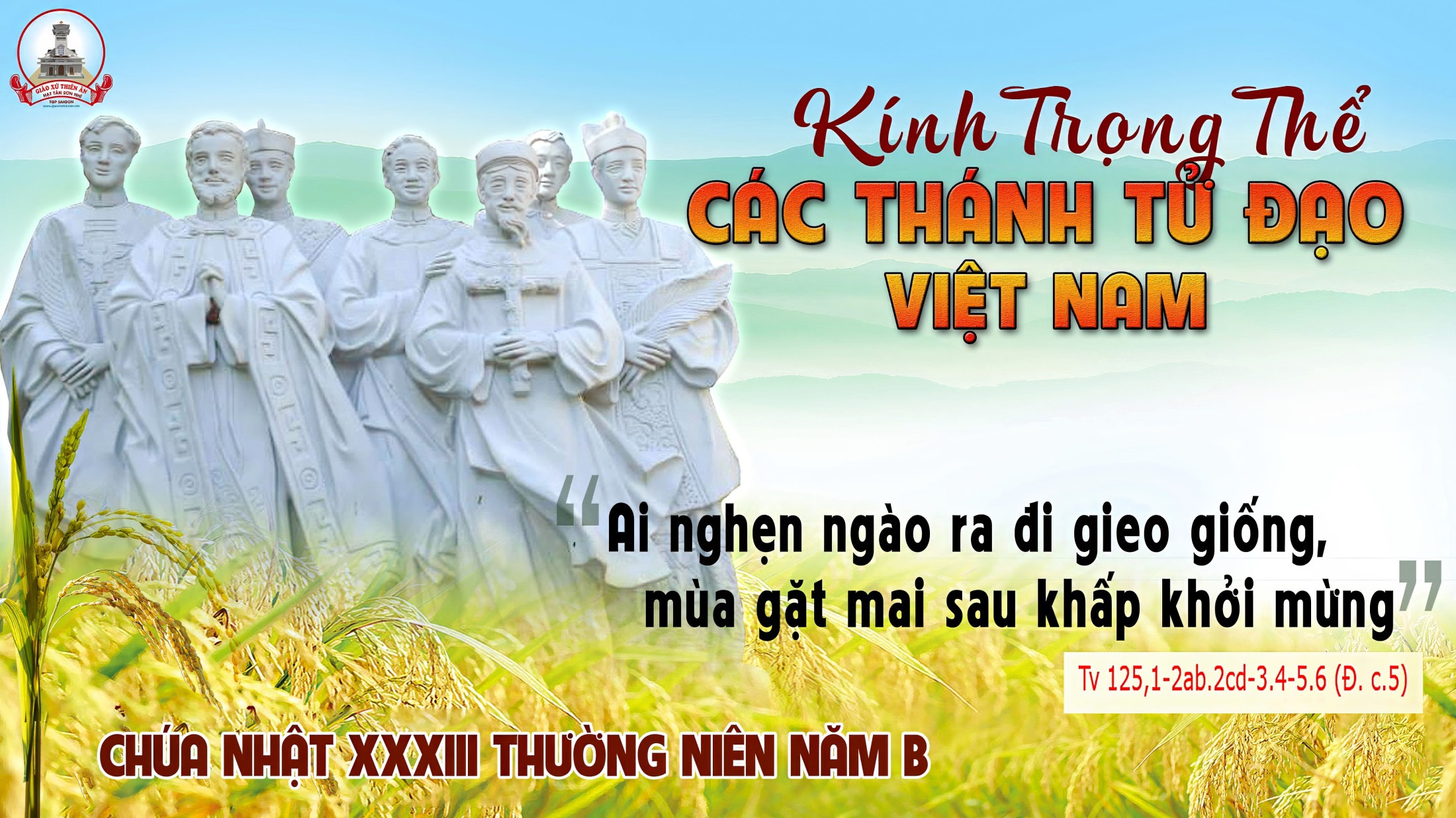 Ca Nguyện Hiệp LễDắt Dìu Con ĐiLãng Du
Tk1: Dắt dìu con đi, đi bên Ngài nào có sợ chi. Giông tố giăng đầy có Ngài con chẳng lo gì. Ngài dắt dìu con đi như người cha, Ngài nắm chặt tay con không rời xa, từng bước Ngài nâng niu không bao giờ để con vấp ngã.
Đk: Tình Ngài dìu dắt con bước trên nẻo ngay, dù qua thung lũng hay hố sâu hiểm nguy, con vẫn vui sướng khi tựa nương bên Ngài. Lòng này nguyện hát vang khúc ca tạ ơn, tạ ơn Thiên Chúa đã dẫn đưa đời con, bên dòng suối mát nơi chan chứa ân tình xin dắt dìu con đi.
Tk2: Bước đường trần gian có Ngài lòng sẽ bình an. Dẫu có nguy nàn, có Ngài con sẽ an toàn. Dẫu có nhiều chông gai, con sợ chi. Vì Chúa ở bên con dẫn đường đi. Vì Chúa dìu đưa con, con an lòng cậy tin vững trí.
Đk: Tình Ngài dìu dắt con bước trên nẻo ngay, dù qua thung lũng hay hố sâu hiểm nguy, con vẫn vui sướng khi tựa nương bên Ngài. Lòng này nguyện hát vang khúc ca tạ ơn, tạ ơn Thiên Chúa đã dẫn đưa đời con, bên dòng suối mát nơi chan chứa ân tình xin dắt dìu con đi.
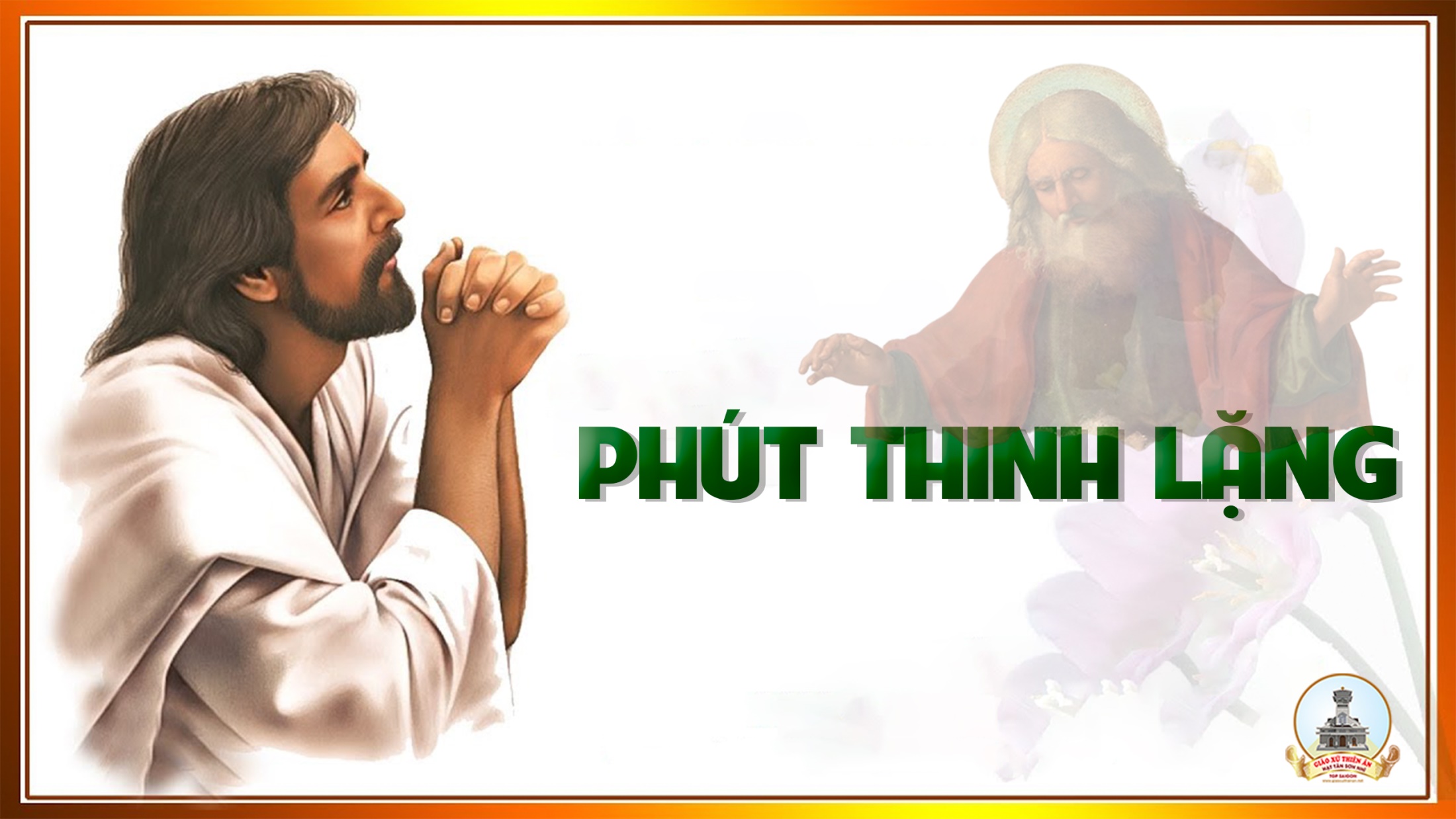 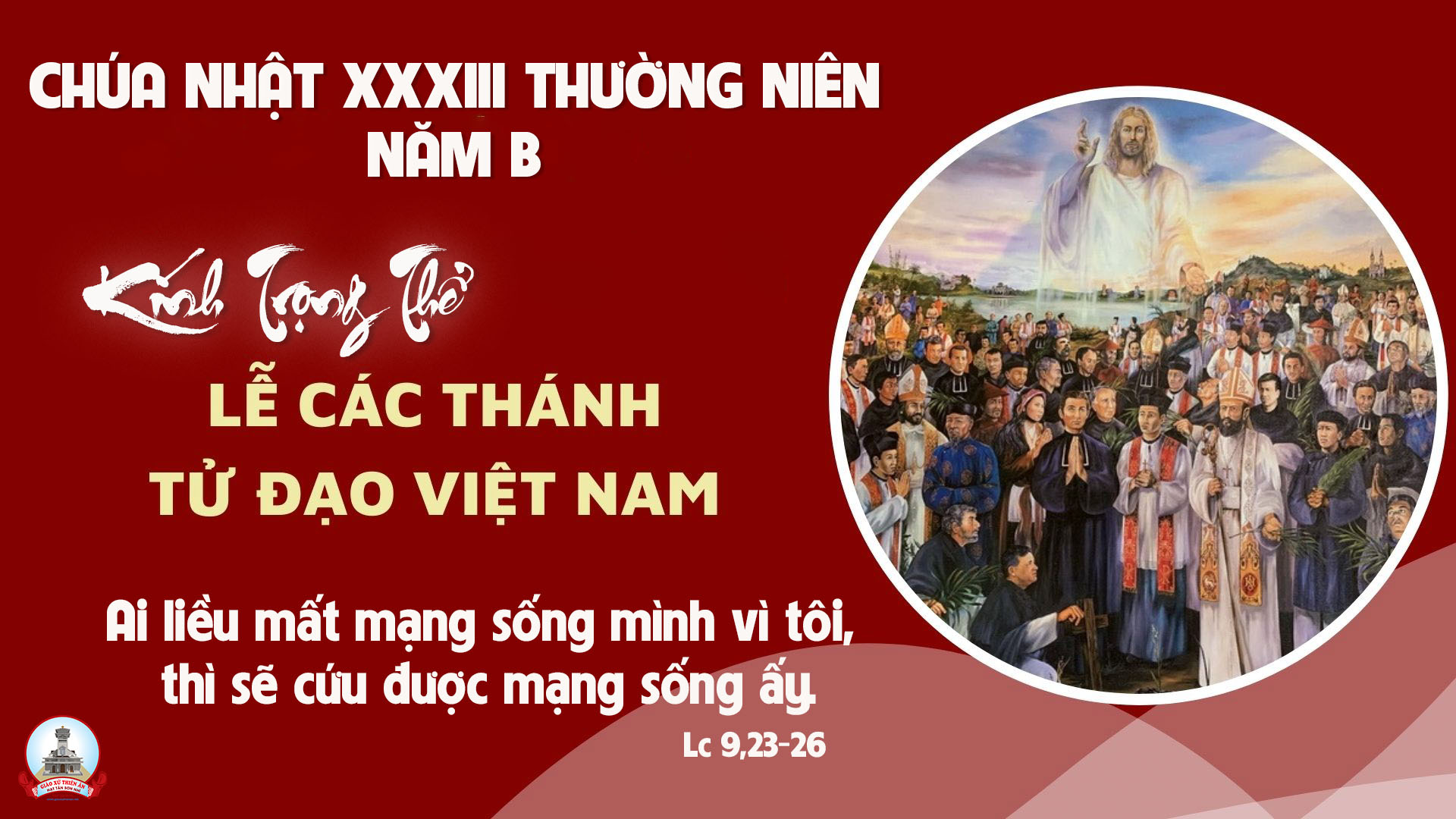 Ca Kết LễMừng Các Thánh Tử Đạo Việt NamNguyên Dũng
Tk1: Từng đoàn người anh dũng mang niềm tin kiên trung, quyết tiến ra pháp trường. Chẳng ngại ngùng nao núng khi gặp bao đau thương, quyết theo đường Chúa đi.
Đk: Đoàn con vang hát khúc ca khải hoàn mừng các Thánh Tử Đạo Việt Nam. Giờ đây các Thánh sướng vui ngập tràn, được Thiên Chúa ban phúc vinh thiên đàng.
Tk3: Từng đoàn người chiến thắng reo mừng trong hân hoan vang khúc ca khải hoàn. Đoàn người được Thiên Chúa ban triều thiên vinh quang phúc ân hằng chứa chan.
Đk: Đoàn con vang hát khúc ca khải hoàn mừng các Thánh Tử Đạo Việt Nam. Giờ đây các Thánh sướng vui ngập tràn, được Thiên Chúa ban phúc vinh thiên đàng.
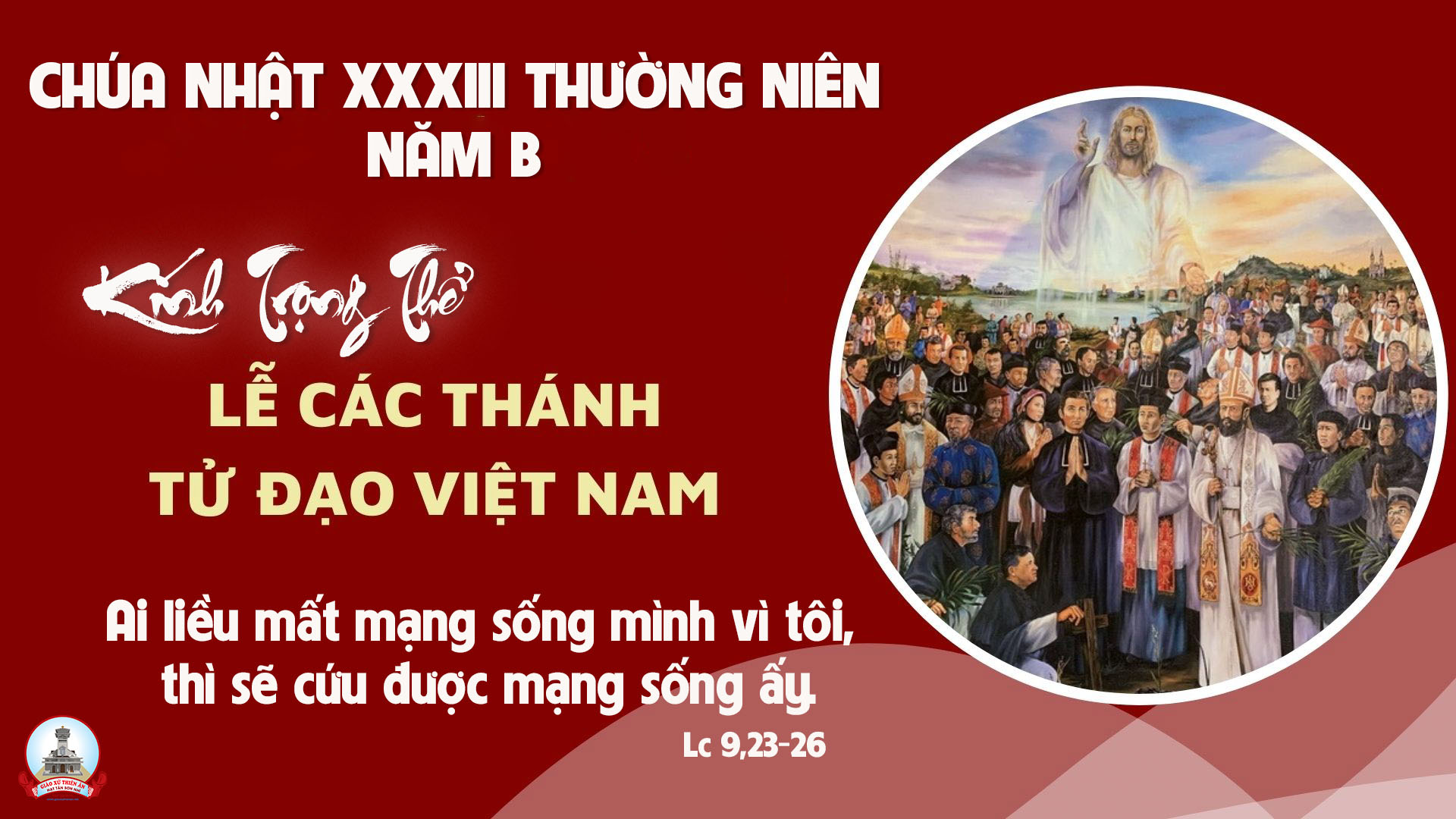